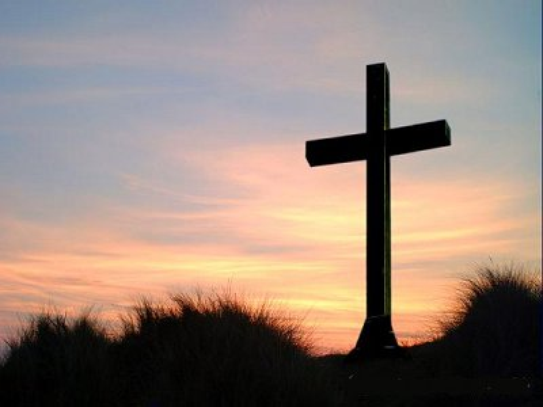 The Kingship of Jesus
Churchofchristtucson.org
God Promised a King:
	Lineage
	The Prophetic Rule 
	Messiah
Jesus is that King:
	The Gospel emphasizes Jesus Kingship
	The Apostles preached His kingship
Jesus Kingship:
	God is the only true sovereign
	Ephesians 1:20-23
	Application